РЕЗУЛЬТАТИВНОСТЬ РЕАЛИЗАЦИИ ДОПОЛНИТЕЛЬНОЙ ОБЩЕОБРАЗОВАТЕЛЬНОЙ ОБЩЕРАЗВИВАЮЩЕЙ ПРОГРАММЫ «УВЛЕКАТЕЛЬНАЯ ХИМИЯ»
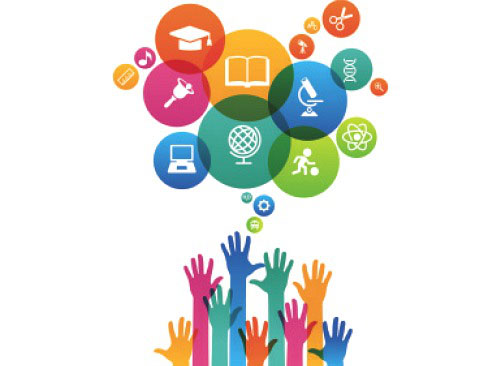 Наименование дополнительной общеобразовательной общеразвивающей программы: «Увлекательная химия»
Автор – составитель: Кизбес Кафлановна Гамзатова, педагог дополнительного образования
Направленность: естественнонаучная
Год начала реализации: с 2019-2020 учебного года
Место реализации: творческое объединение учащихся «Лаборатория чудес», МБУДО «Станция юных техников», города Норильска
ПОКАЗАТЕЛИ РЕЗУЛЬТАТИВНОСТИ РЕАЛИЗАЦИИ ПРОГРАММЫ
Мониторинг ежегодного количества обучающихся, занимающихся по программе;
ПОКАЗАТЕЛИ
Мониторинг качества обученности учащихся по результатам проведения текущего контроля и промежуточной аттестации по программе;
Мониторинг посещаемости занятий и сохранности контингента;
Наличие победителей и призеров конкурсов и олимпиад различного уровня;
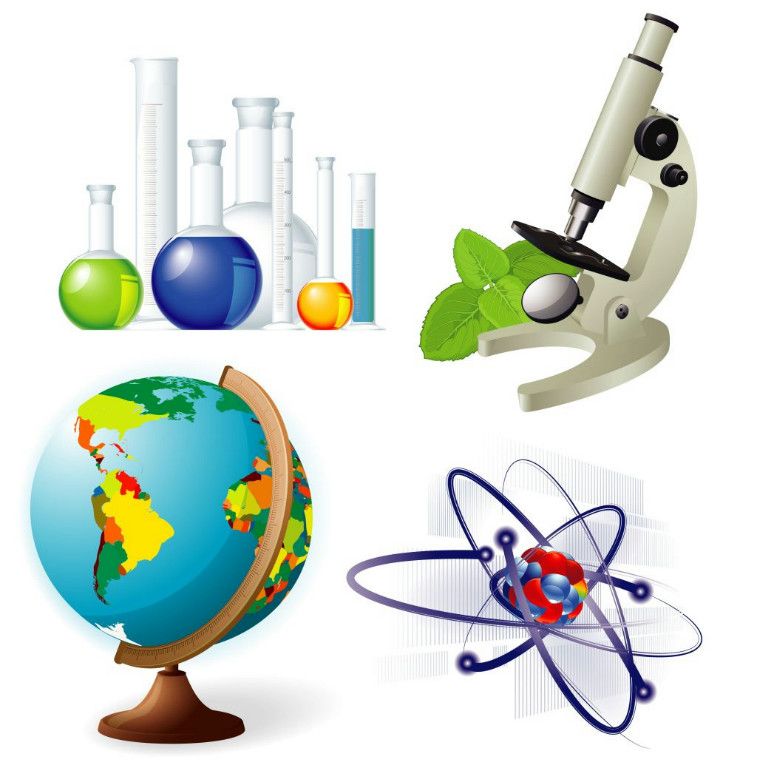 Мониторинг участия обучающихся в массовых конкурсных и культурных мероприятиях
Диагностическое исследование удовлетворенности обучающихся и родителей образовательным процессом
1. МОНИТОРИНГ ЕЖЕГОДНОГО КОЛИЧЕСТВА ОБУЧАЮЩИХСЯ, ЗАНИМАЮЩИХСЯ ПО ПРОГРАММЕ:
За период с 2019-2020 по 2021-2022 учебные годы число групп: 2/3/4 соответственно. Возросло и количество учащихся с 20 до 40 человек. Это говорит о том, что программа «Увлекательная химия» пользуется популярностью среди детей и родителей.
2. МОНИТОРИНГ КАЧЕСТВА ОБУЧЕННОСТИ УЧАЩИХСЯ ПО РЕЗУЛЬТАТАМ ПРОВЕДЕНИЯ ТЕКУЩЕГО КОНТРОЛЯ И ПРОМЕЖУТОЧНОЙ АТТЕСТАЦИИ
Формы контроля определяет педагог с учетом контингента учащихся, уровня обученности детей, содержания учебного материала. Основной формой проведения промежуточной аттестации остается тестирование и практическая работа.
3. МОНИТОРИНГ ПОСЕЩАЕМОСТИ ЗАНЯТИЙ И СОХРАННОСТИ КОНТИНГЕНТА
4. НАЛИЧИЕ ПОБЕДИТЕЛЕЙ И ПРИЗЕРОВ КОНКУРСОВ И ОЛИМПИАД РАЗЛИЧНОГО УРОВНЯ
За 3 года учащиеся творческого обьединения «Лаборатория чудес» были награждены дипломами всероссийских конкурсов:

Дипломом I степени Всероссийского конкурса рисунков «В мире животных»; 
Дипломом II степени Всероссийского творческого конкурса «Во в саду ли, в огороде»; 
Двумя Дипломами I степени и дипломом Лауреата Всероссийской викторины «Лесные жители»;
Сертификатом участника за участие в творческих конкурсах Международной природоохранной акции «Марш заповедников и национальны парков»;
Дипломом участника конкурса детских рисунков «Мой дом-Моя крепость!» социального проекта «Советы многоквартирных домов за чистый город»;
Дипломом II степени Всероссийского экологического конкурса для детей и взрослых «Покормите птиц зимой».
5. МОНИТОРИНГ УЧАСТИЯ ОБУЧАЮЩИХСЯ И РОДИТЕЛЕЙ В МАССОВЫХ КОНКУРСНЫХ И КУЛЬТУРНЫХ МЕРОПРИЯТИЯХ
Количественные показатели участия детей и родителей творческого объединения «Лаборатория чудес» в воспитательных мероприятиях за три года
6. ДИАГНОСТИЧЕСКОЕ ИССЛЕДОВАНИЕ УДОВЛЕТВОРЕННОСТИ ОБУЧАЮЩИХСЯ И РОДИТЕЛЕЙ ОБРАЗОВАТЕЛЬНЫМ ПРОЦЕССОМ
Исследование удовлетворенности образовательным процессом показало стабильновысокий уровень показателей в течение трех лет. Дети и родители довольныобразовательным процессом. 
По итогам анкетирования сделан вывод, что детипосещают занятия с интересом и удовольствием, осознавая значимость экологическоговоспитания и образования.
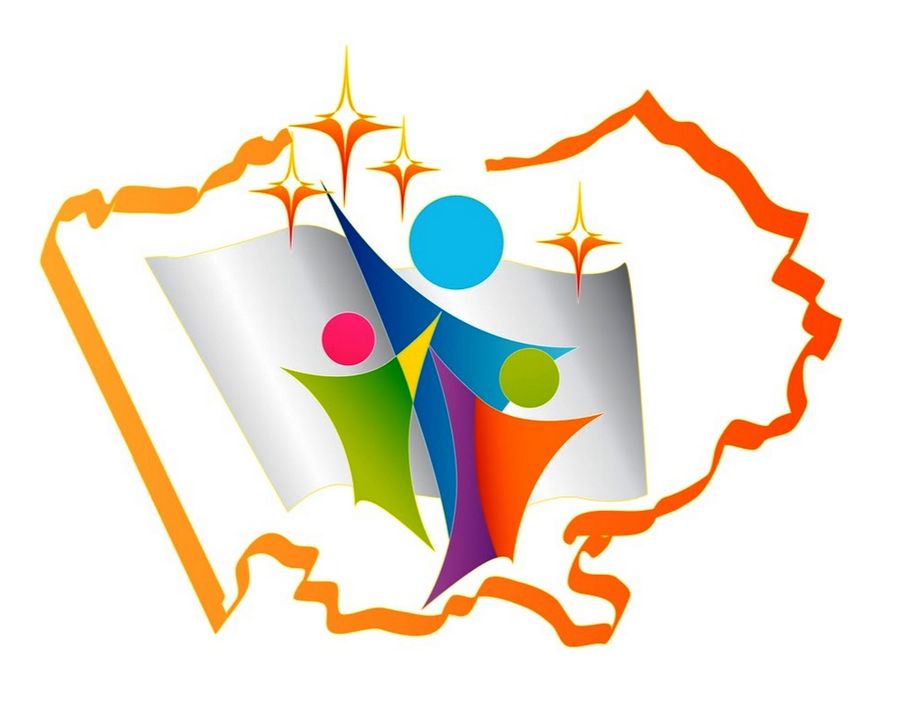 СПАСИБО ЗА ВНИМАНИЕ